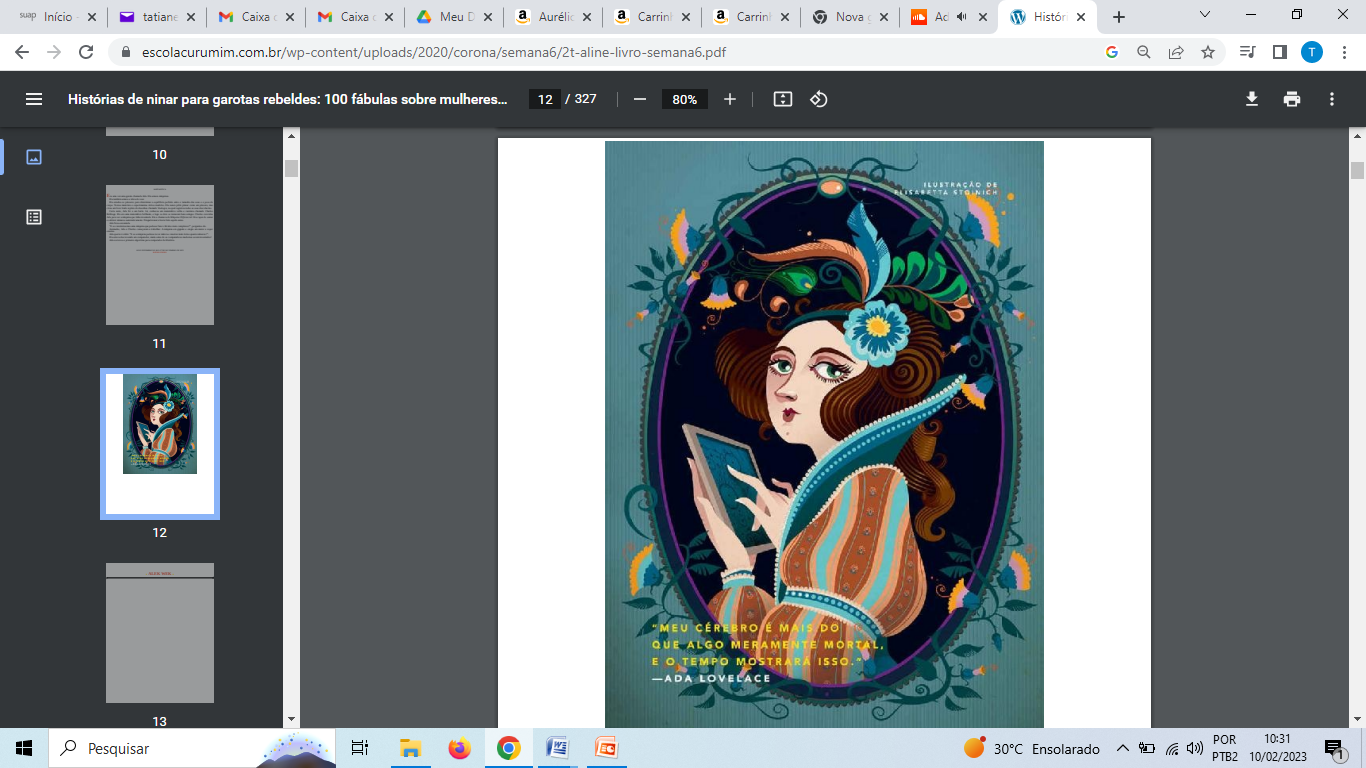 MULHERES NO CONTEXTO SOCIAL, CULTURAL E CIENTÍFICO
Infográfico 1
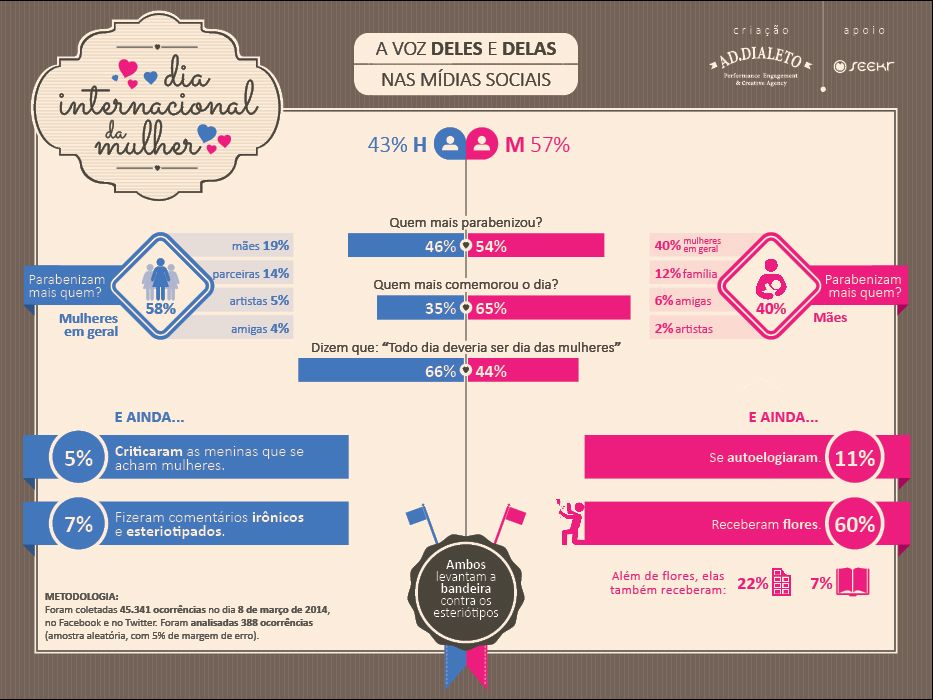 Língua e linguagem
Infográfico 2
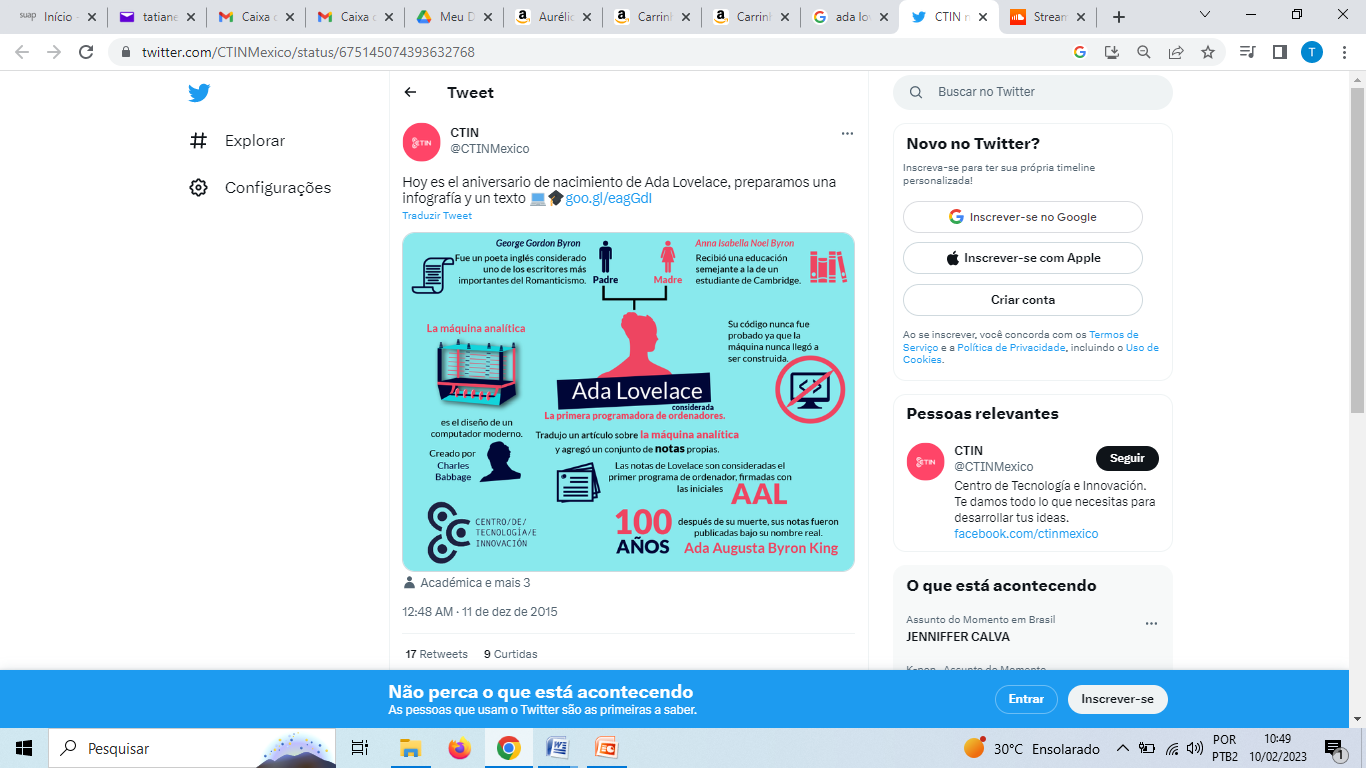 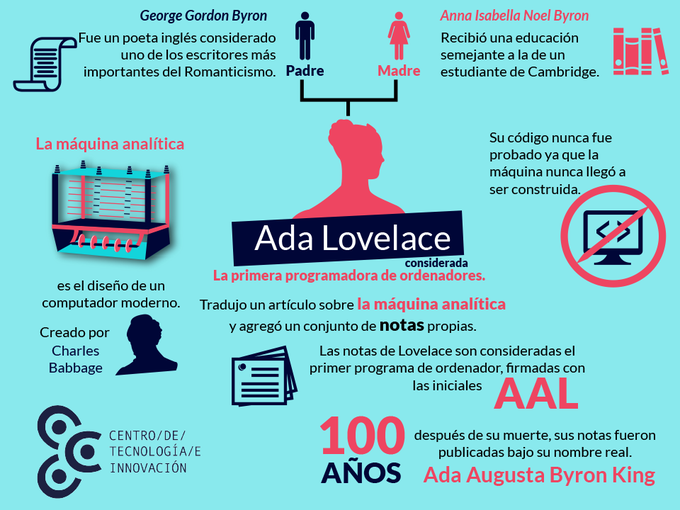 Gêneros e tipos textuais
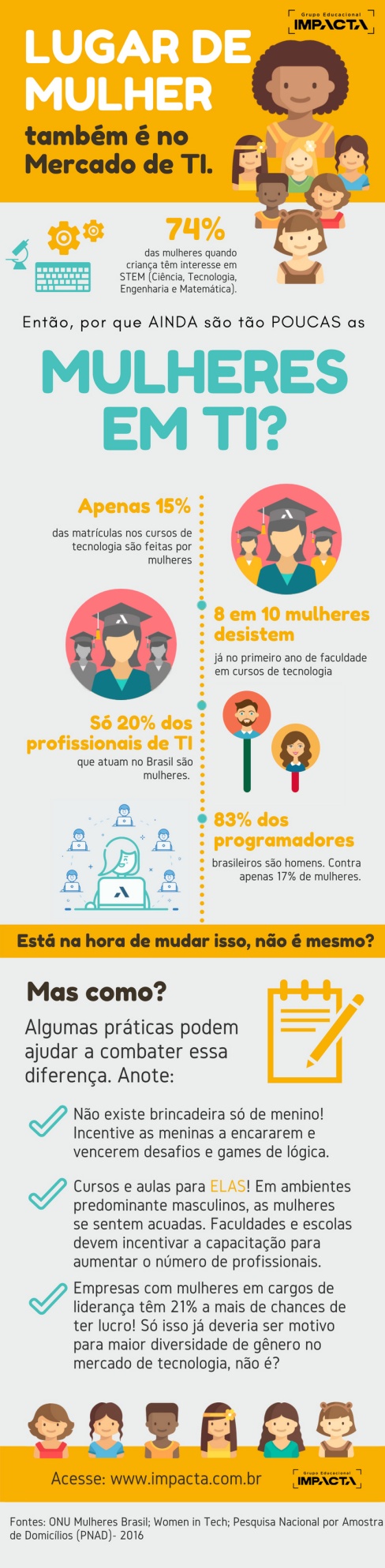 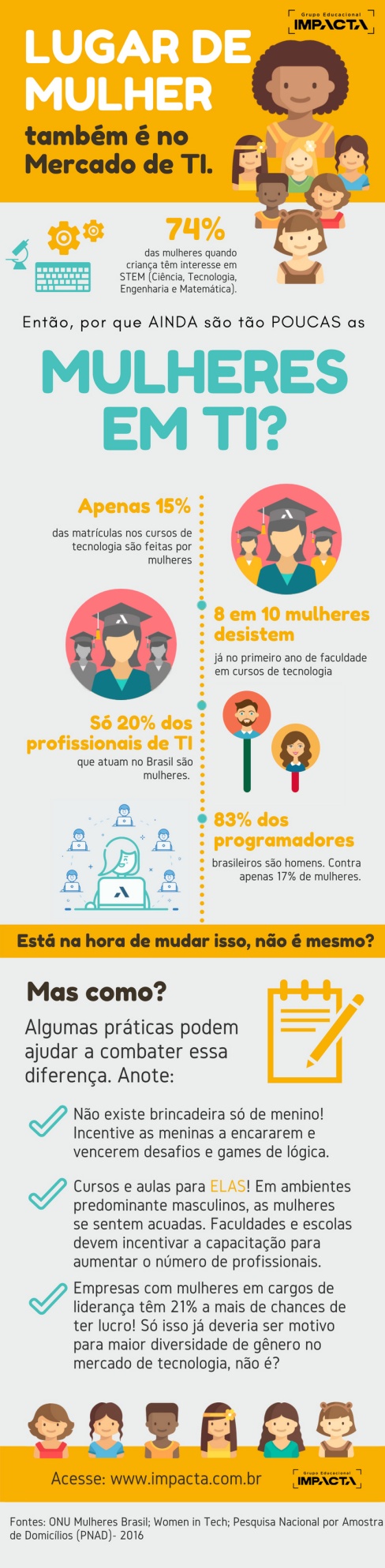 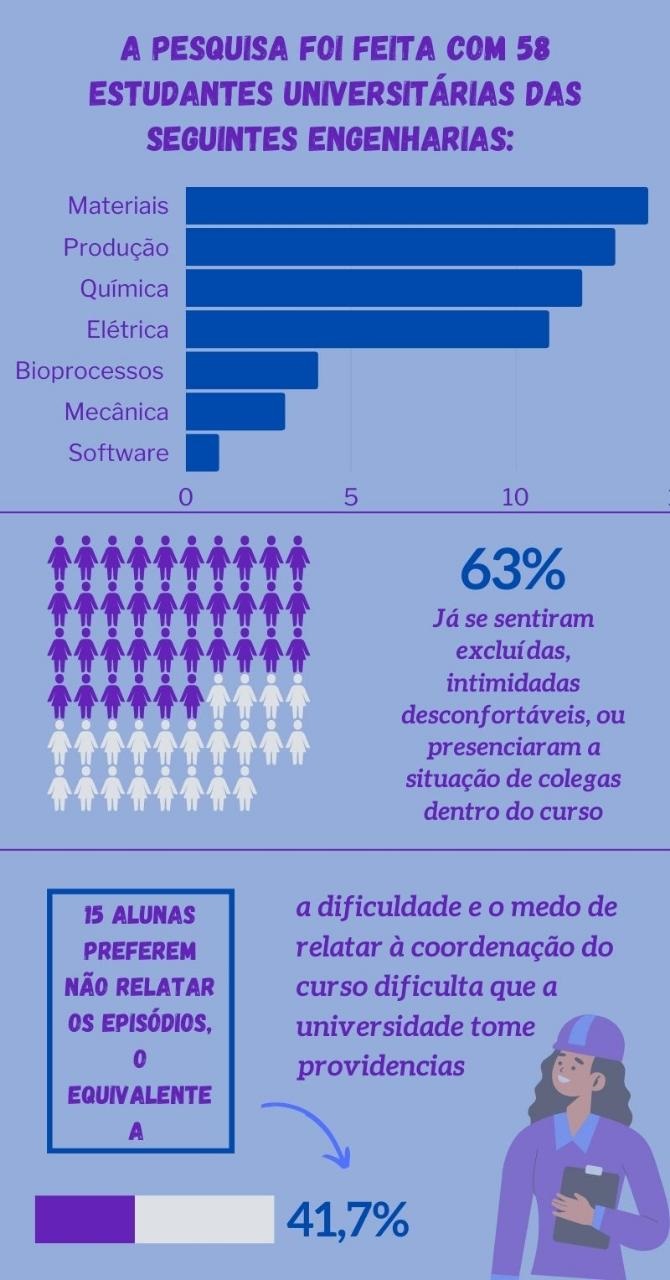 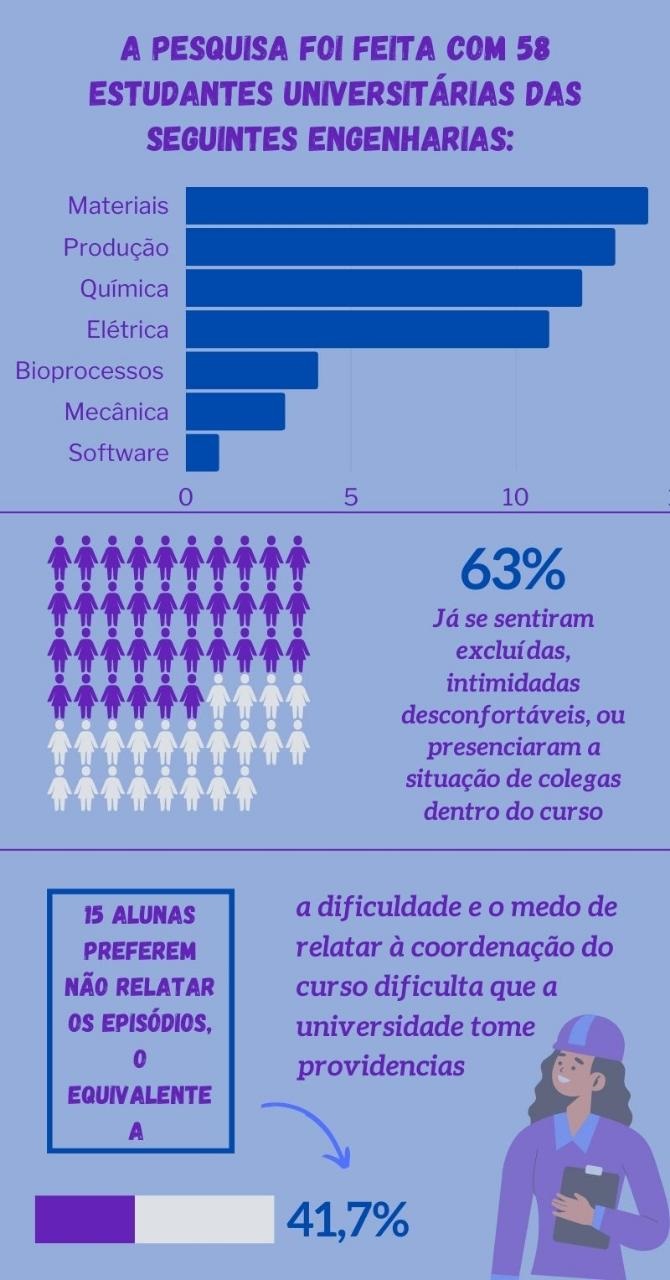 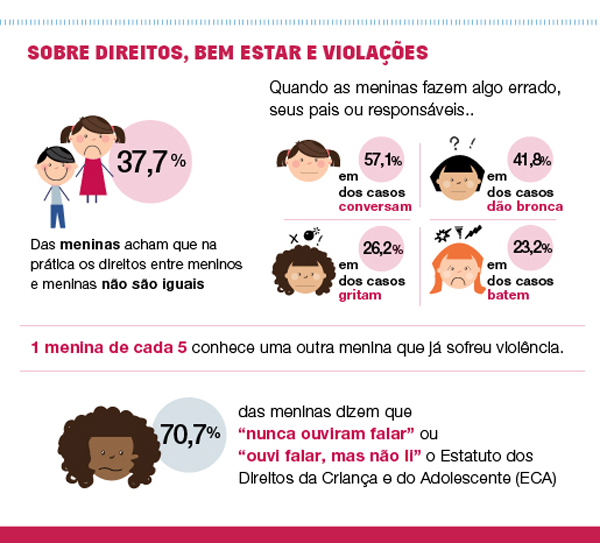 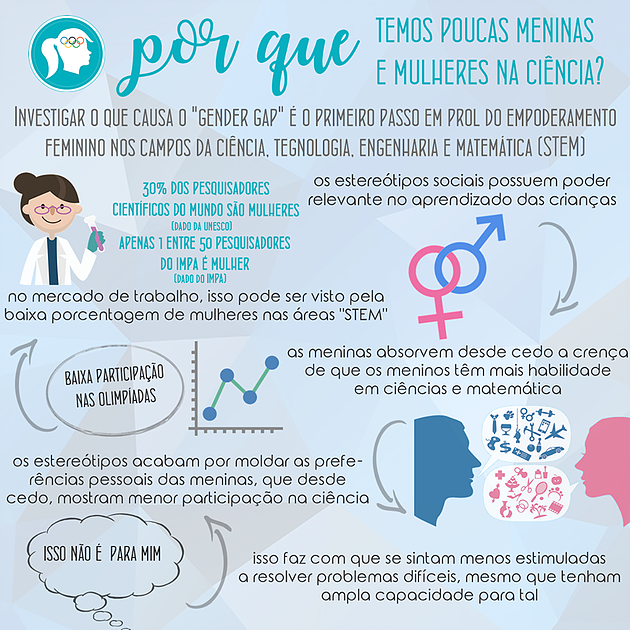 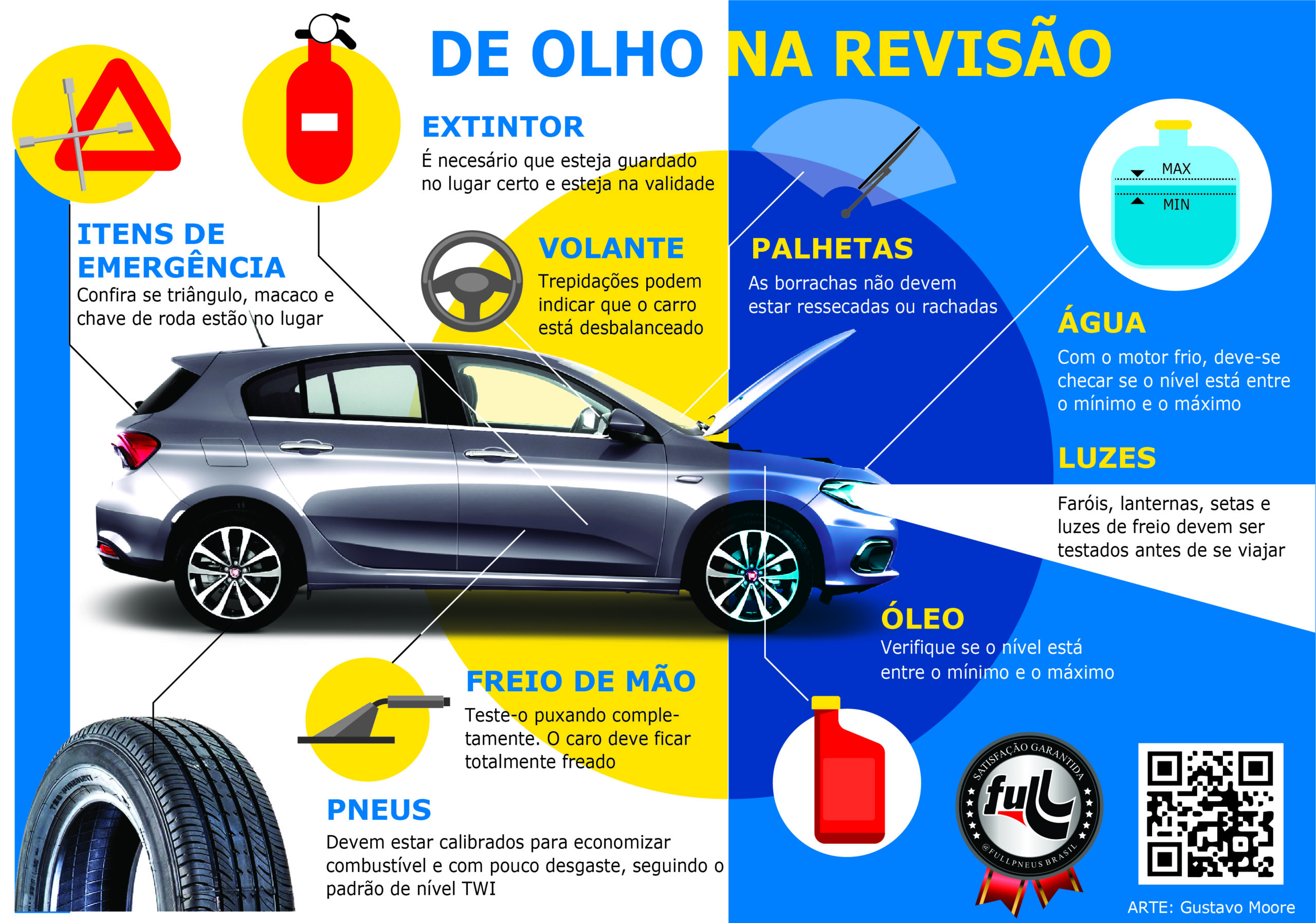